Figure 1. Distribution and serotype (number of isolates) of pneumococcal isolates throughout New Zealand.
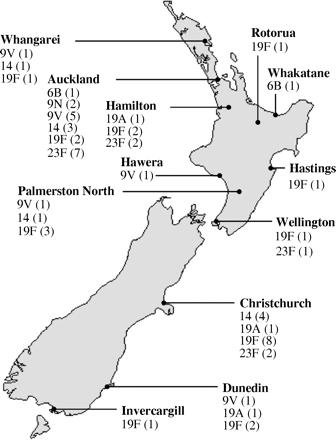 J Antimicrob Chemother, Volume 55, Issue 3, March 2005, Pages 375–378, https://doi.org/10.1093/jac/dki001
The content of this slide may be subject to copyright: please see the slide notes for details.
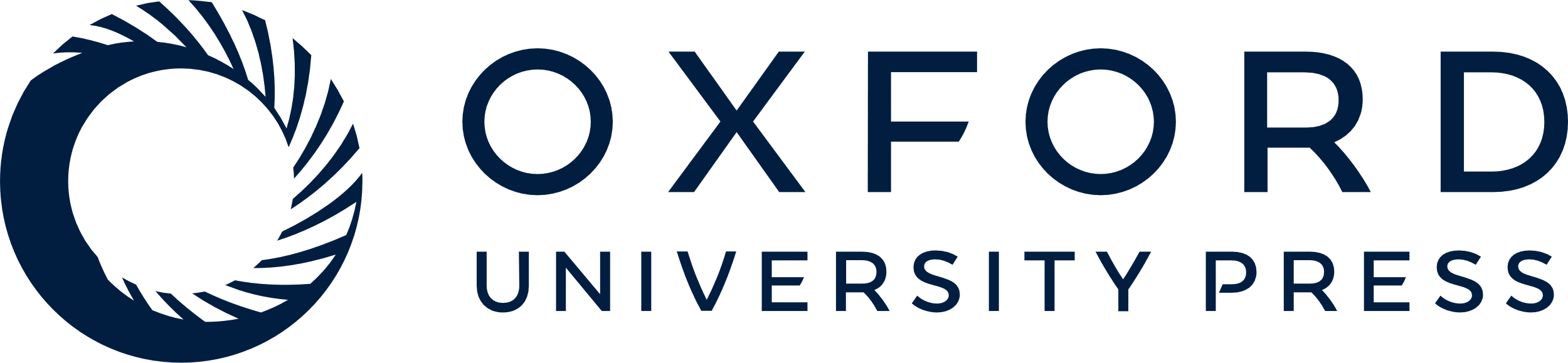 [Speaker Notes: Figure 1. Distribution and serotype (number of isolates) of pneumococcal isolates throughout New Zealand.


Unless provided in the caption above, the following copyright applies to the content of this slide: JAC vol.55 no.3 © The British Society for Antimicrobial Chemotherapy 2005; all rights reserved]